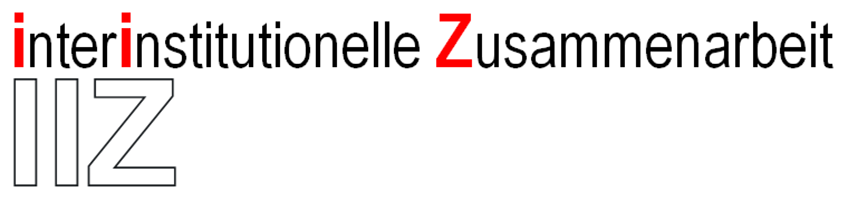 Interinstitutionelle Zusammenarbeit (IIZ) heisst Koordination von Komplexfällen. 

«Koordiniertes Miteinander im Dienst der betroffenen Menschen und koordinierte Bemühungen aller Institutionen, die Ausgliederung aus dem Erwerbs- und Gesellschaftsleben zu verhindern.»

IIZ Klienten laufen Gefahr, in unseren Versicherungssystemen von einem zum anderen abgeschoben zu werden. Um das zu verhindern, wurde in den letzten Jahren zwischen Invalidenversicherung, Arbeitslosenversicherung, Berufs- und Studienberatung, Pro Infirmis und diversen Sozialdiensten eine Zusammenarbeit aufgebaut, die eine koordinierte Eingliederung ermöglicht.
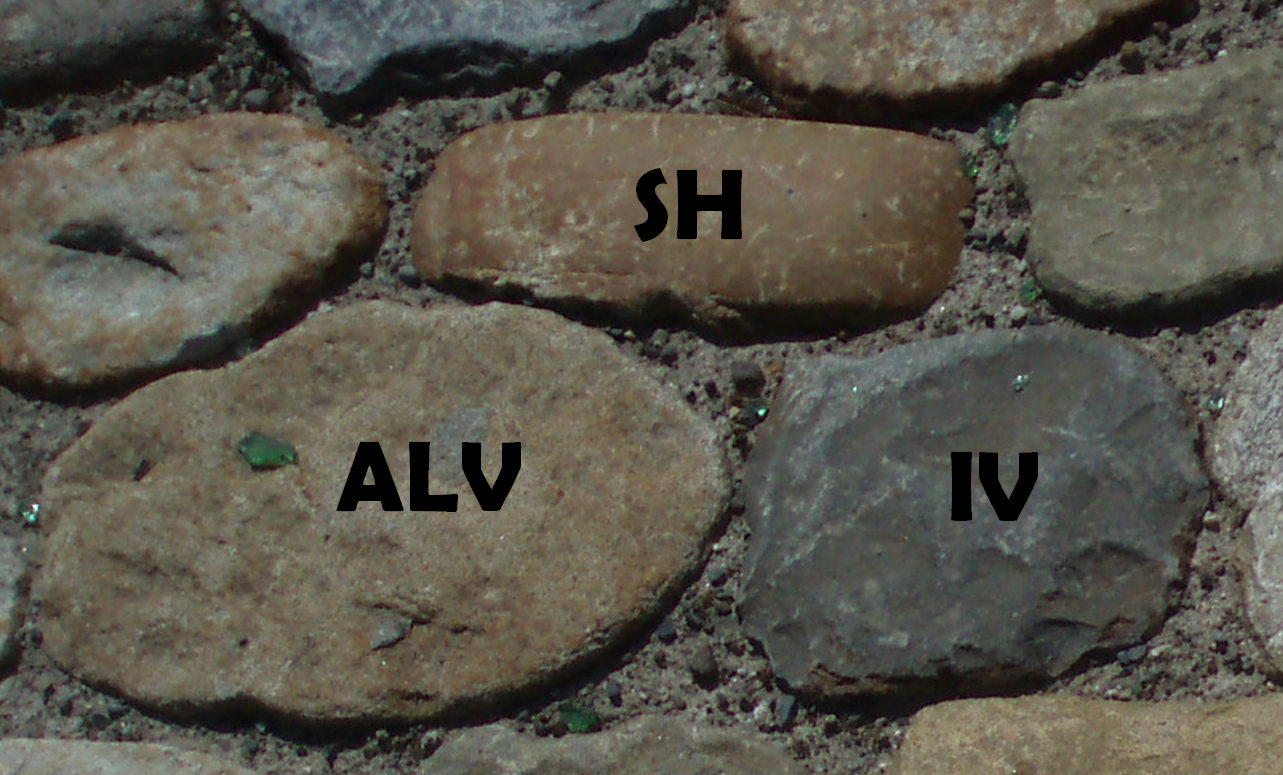 IIZ
IIZ
IIZ
IIZ
IIZ
IIZ
IIZ
IIZ
IIZ
IIZ
IIZ
IIZ
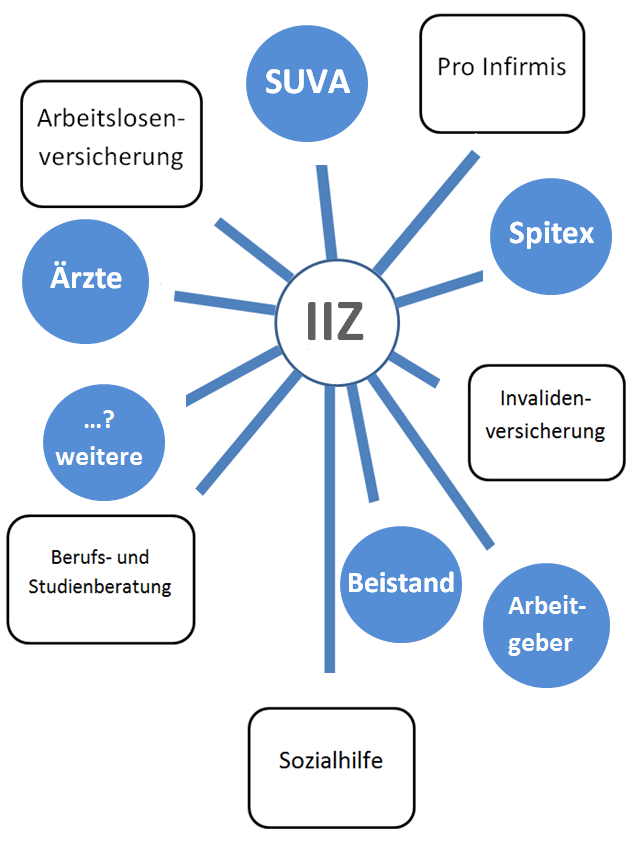 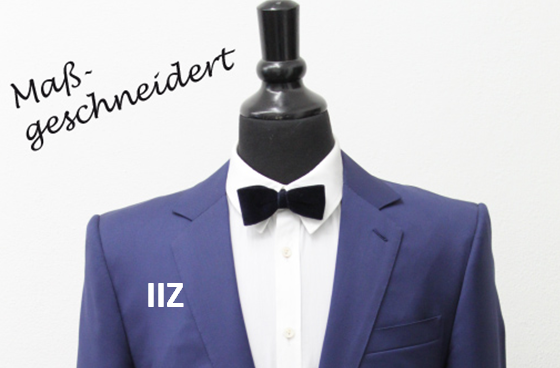 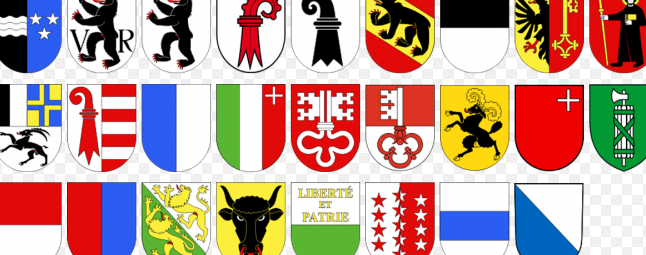 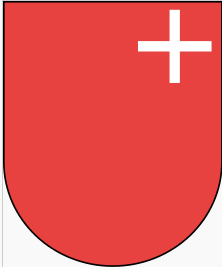 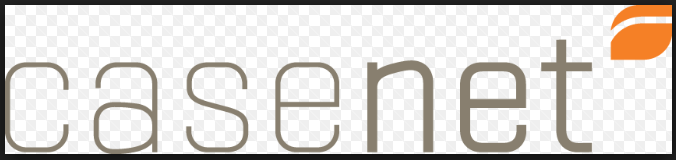 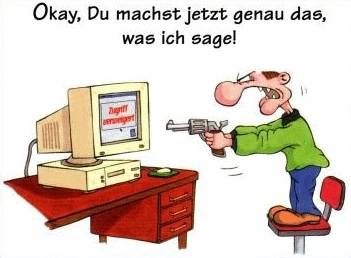 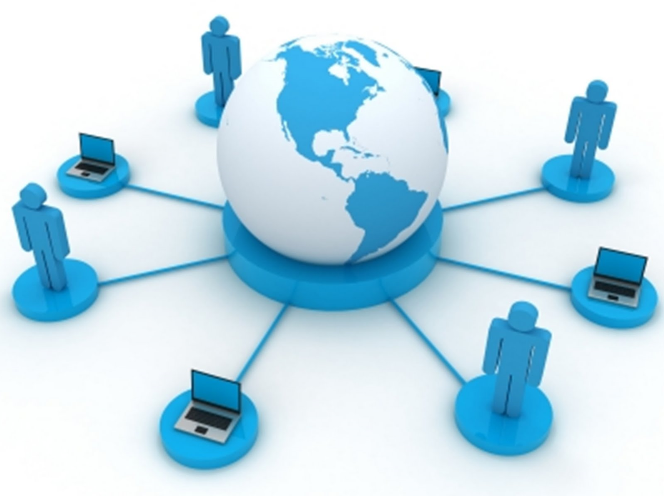 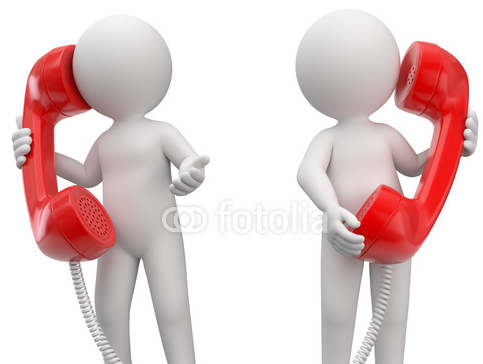 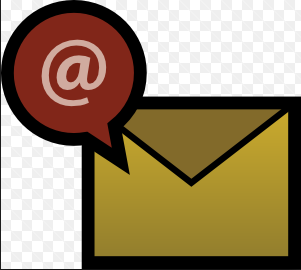 IIZ
ab 2013
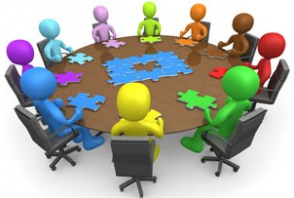 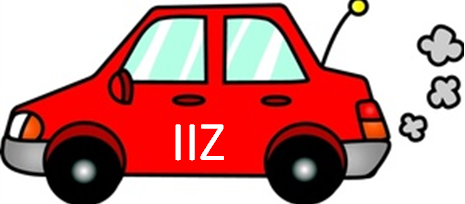 IIZ
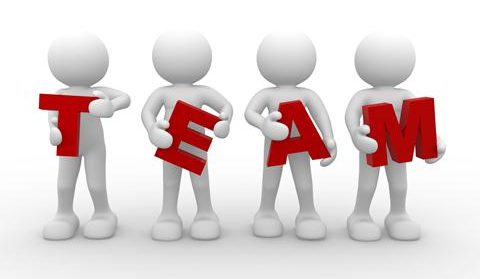 IV
SH
Arzt
RAV
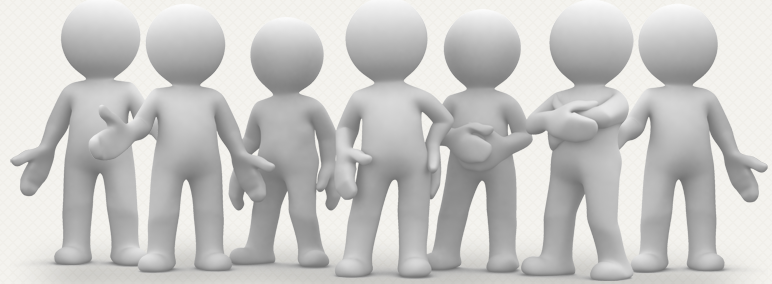 …wer sonst noch spielt eine wichtig Rolle?
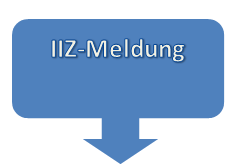 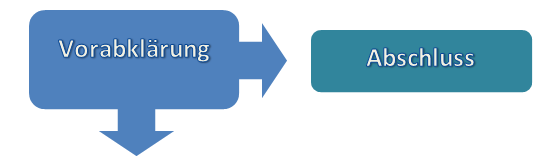 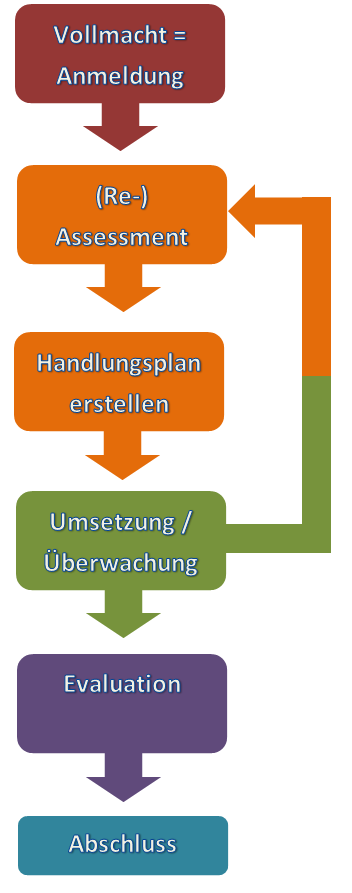 IIZ-Meldung
Meldung durch Institution z.B. Sachbearbeiter, RAV-Berater, IV-Berater, Sozialarbeiter, SPD, Pro Infirmis etc. 

Telefon, E-Mail, Besprechung

in dieser Phase zumeist ohne Klient

Vorabklärung im Netzwerk 

Fragen: Was ist bereits passiert? Inwieweit muss ein vertiefter IIZ-Prozess stattfinden?

evtl. findet bereits in diesem Schritt eine Klärung satt = keine weiteren Schritte IIZ

Eine Vorabklärung findet immer statt!
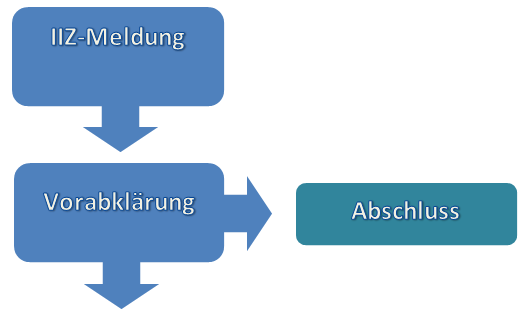 Anmeldung durch Vollmacht

Das Ausfüllen eines speziellen Anmeldeformulars ist nach der Vorabklärung nicht mehr notwendig


Wenn der Klient die Vollmacht ausfüllt, gilt er formell als angemeldet (einzige Bedingung: Die obligatorische Vorabklärung hat bereits stattgefunden)
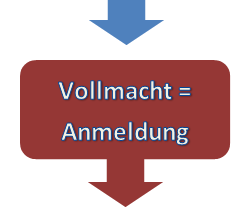 Assessment mit Handlungsplan

Bedarfsklärung/Gespräch mit dem Klienten möglichst bald nach der Anmeldung

Sitzungen ‘Roundtable’ bei Bedarf, aber nicht zwingend

Roundtable nie länger als 90 Minuten/ direkt mit dem Klienten
Umsetzung/Überwachung

Überwachung und regelmässige Infos durch den IIZ-Koordinator

Die Institutionen bleiben aktiv gemäss Ihrer jeweiligen Rolle und dem Handlungsplan

Klient bleibt zentrale Person
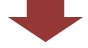 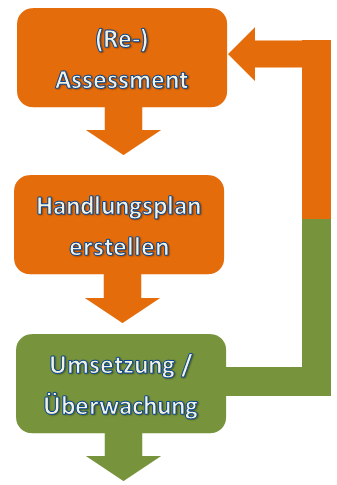 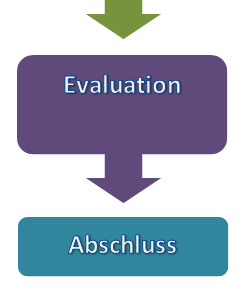 Evaluation / Abschluss

Einzelfall-Evaluation nach allen Case-Management Fällen, bei welcher eine Vollmacht vorliegt
Vollmacht erlischt
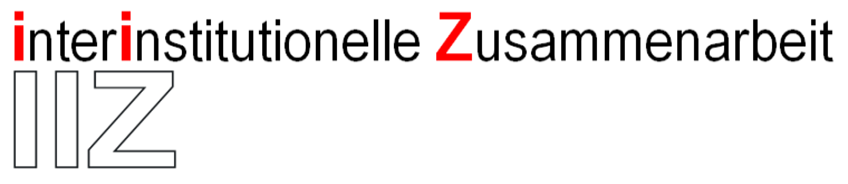 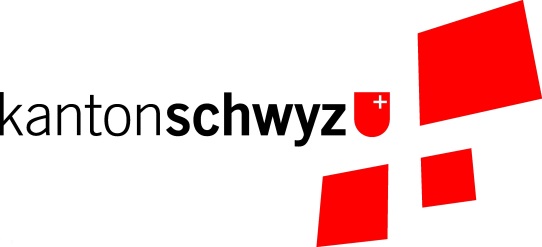 Eine beruflichen Eingliederung ist sofort stark gefährdet, wenn die Einkommenssituation stark gefährdet ist, so dass ein Bezug von wirtschaftlicher Sozialhilfe droht. 
Es ist somit ‘eingliederungswirksam’, wenn man versucht, den Klienten in der Versicherungsebene zu behalten.
IV-Rente
IV-Taggeld
Versicherungsebene
ALV-Taggeld
wirtschaftliche Sozialhilfe
Sozialhilfe-Eben
Leitfrage: Wie bleibt der Klient im grünen Bereich?
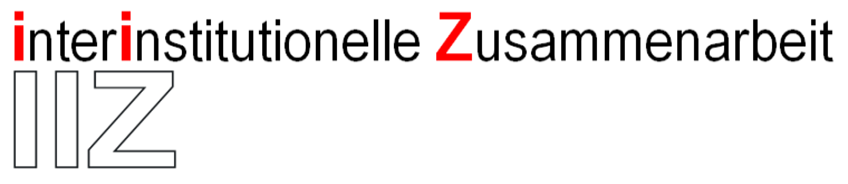 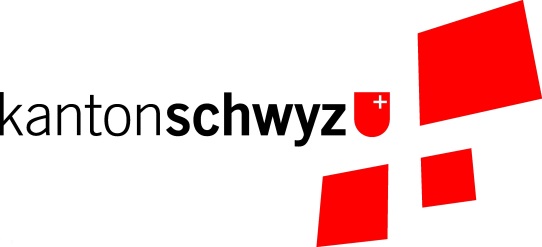 … z.B. die Vorleistungspflicht der Arbeitslosenkasse
B252 AVIG-Praxis
Ist eine bei der IV zum Leistungsbezug angemeldete behinderte Person bereit und in der Lage, eine zumutbare Arbeit im Umfang von mindestens 20 % einer Vollzeitbeschäftigung anzunehmen und erfüllt sie auch die übrigen Anspruchsvoraussetzungen, besteht für die ALV eine Vorleistungspflicht. Die zuständigen Durchführungsstellen haben die versicherte Person über die Vorleistungspflicht der ALV bei nicht offensichtlicher Vermittlungsunfähigkeit aufzuklären.
Vorteile für die Institutionen
Informationsfluss wird durch IIZ-Koordinator sichergestellt
wenig bis kein Schreibaufwand für Berichte/ Anmeldungen
Durch IIZ-Meldung ist eine institutionsübergreifende Fallbesprechung möglich /Aussenansicht
go-between; Beziehungsaspkete sichtbar machen, Kooperation sicherstellen
IIZ-Newsletter und IIZ-Telefonliste
… und auch wenn kein IIZ-Case Management stattfindet: Durch die obligatorische Vorabklärung erhalten SieInformationen, welche Sie in Ihrer Arbeit weiterbringen können!
Vorteile für den Klienten
Erhöhung der Eingliederungschancen durch koordiniertes Vorgehen aller Beteiligten
Unterstützung und Begleitung einer unabhängigen Person beim Zurechtfinden mit den verschiedenen Institutionen = Helicopter-Position
go-between = Kooperation/Netzwerk stärken
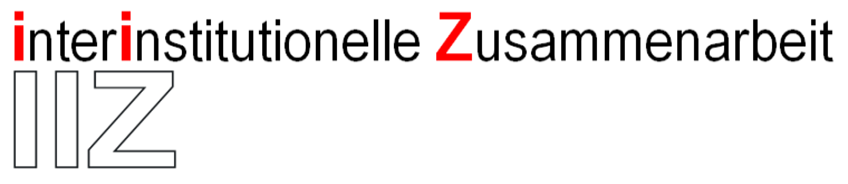 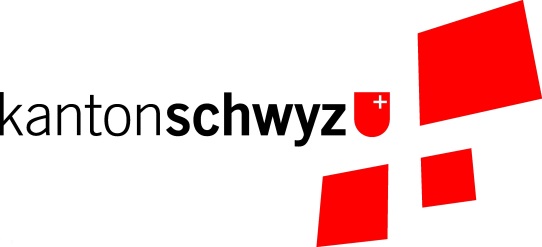 Kennzahlen aus IIZ 2014  / wer macht IIZ-Meldungen?
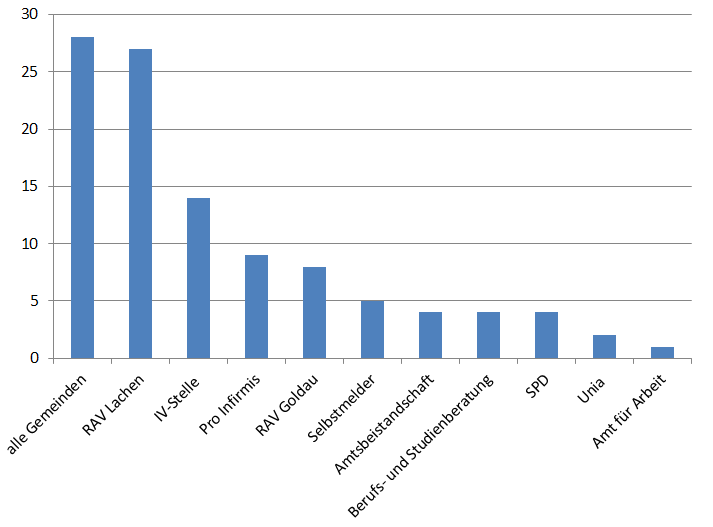 Besten Dank für Ihre Aufmerksamkeit !
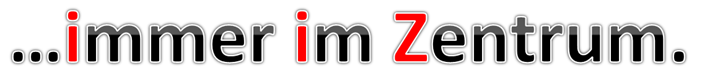